Chapter 5: Abstraction, parameterization, and qualification
Xinming (Simon) Ou
CIS 505: Programming Languages
Kansas State University
Fall 2010
1
Procedures
D ::=  int I  |  D1 ; D2  |  proc I = C end

C ::=  I = E  |  C1 ; C2  |  while E { C }  |  print E  |  I()
int i;
int ans;
int n;
proc factorial =
    i = 0;
    ans = 1;
    while i != n {
        i = i + 1;
        ans = ans * i
    }
    end;
n = 4;
factorial();
print ans
n = 4 
factorial() +--> # factorial's body commences:
                          i = 0 
                          ans = 1 
                          while i != n {
                                   i = i + 1
                                   ans = ans * i 
                          }
       < -----------+
print ans
2
(Pure) Functions
E ::=  N  |  E1 + E2  |  E1 != E2  |  I  |  I()

D ::=  int I  |  D1 ; D2  |  proc I = C  |  fun I = E
int i;
i = 0;
fun f = (i + i) + 1;
i = i + 1;
i = f() + f() - i
3
Parameterization
E ::=  N  |  E1 + E2  |  E1 != E2  |  I

C ::=  I = E  |  C1 ; C2  |  while E { C }  |  print I  |  I(E)

D ::=  int I  |  D1 ; D2  |  proc I1(I2) { C }
int ans;
proc fact(n) {
    ans = 1
    while n != 0 {
        ans = ans * n;
        n = n - 1
    }};
int x;
x = 2;
fact(x + x);
print ans
Eager evaluation: the argument is evaluated before passing to the function body; This is also called “strict”, or call-by-value.


Lazy evaluation: the argument is passed to the function body as an expression and only evaluated when needed; This is also called “call-by-name” or “call-by-need”.
4
Some notions about functions
If a function can be used as a value in the language, we say that the language supports “first-order functions”.
A function can be passed to another function as a parameter
A function can be stored in a variable and can be updated
Recursive functions
The function’s body refers to the function itself
5
Semantics of abstracts and parameters
int x;
          int[3] y;
          proc p(x, z) {

               z = x + y[1];
               y[x] = z

          };
          x = 1;
          y[1] = 5;   

          p(x + x, 0);

          print x;
Namespace Stack (Dynamic Chain)
Array object
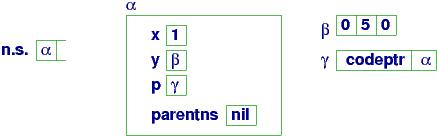 Function Closure
6
Semantics of abstracts and parameters
int x;
          int[3] y;
          proc p(x, z) {

               z = x + y[1];
               y[x] = z

          };
          x = 1;
          y[1] = 5;   

          p(x + x, 0);

          print x;
New namespace handle
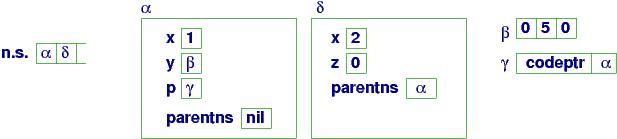 Static chain
7
Semantics of abstracts and parameters
int x;
          int[3] y;
          proc p(x, z) {

               z = x + y[1];
               y[x] = z

          };
          x = 1;
          y[1] = 5;   

          p(x + x, 0);

          print x;
New namespace handle
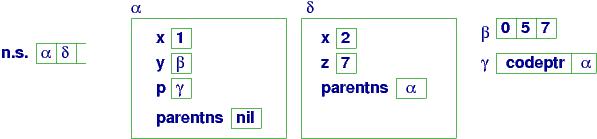 8
Recursive function example
int x;
x = 1;
proc f(n) {
      if n > 0 {
            x = x * n;
            f(n – 1)
       }
};
f(4)
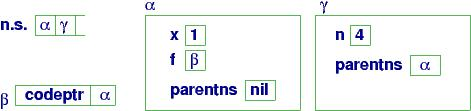 9
Recursive function example
int x;
x = 1;
proc f(n) {
      if n > 0 {
            x = x * n;
            f(n – 1)
       }
};
f(4)
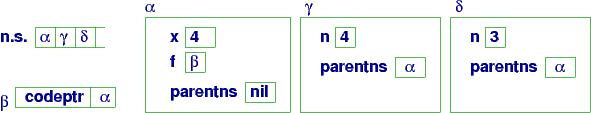 10
Recursive function example
int x;
x = 1;
proc f(n) {
      if n > 0 {
            x = x * n;
            f(n – 1)
       }
};
f(4)
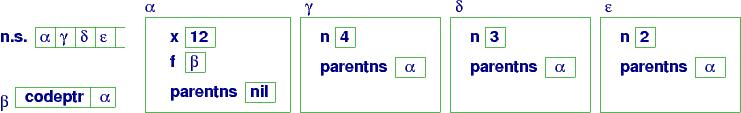 11
Data types for parameters
int x;
int y;
proc p(int x, int[] z) {
          z[x] = y;
          y = x + z[0]
}
12
Higher-order functions
int x;

proc f() { 
      x = x + 1
}

proc g(command p) { 
      p();
      p()
}

proc h((command -> void) q,  command r) {
      q(r)
}

f();
g(f);
h(g, f)
13
Local Variables
C ::=  I = E  |  C1 ; C2  |  while E { C }  |  print I  |  I(E) 
      |  begin D in C end

D ::=  int I  |  D1 ; D2  |  proc I1(I2) = C
int x = 0;
int y = 9;
begin
     int y
in
     y = x + 1;
     x = y + y
     print y
end ;
print y
int x = 0;

begin 
     int y
in
     y = x + 1;
     x = y + y
end;

print x
14
Static vs. Dynamic Scoping
int i = 0;
proc p() {
       i = i + 1
};               
                 
begin
       int i = 9
in
       p();
       print i
end;

p();
print i
Which “i” is this referring to?
15
Semantics of local variables
proc f(n) {
    begin int i;
               proc g(m) { 
           
                    print m + n + i
               }
    in  
          i = 1;  
          return g
    end
};

int i = 9;   

h = f(2);

h(3)
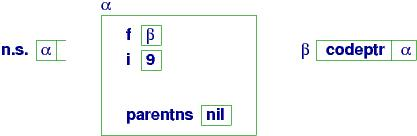 16
Semantics of local variables
proc f(n) {
    begin int i;
          proc g(m) { 
           
              print m + n + i
          }
    in  
          i = 1;  
          return g
    end
};

int i = 9;   

h = f(2);

h(3)
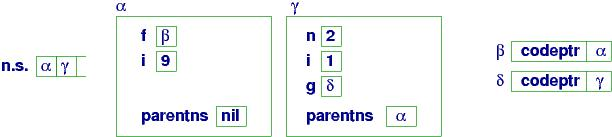 17
Semantics of local variables
proc f(n) {
    begin int i;
          proc g(m) { 
           
              print m + n + i
          }
    in  
          i = 1;  
          return g
    end
};

int i = 9;   

h = f(2);

h(3)
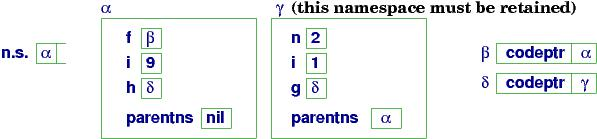 18
Semantics of local variables
proc f(n) {
    begin int i;
          proc g(m) { 
           
              print m + n + i
          }
    in  
          i = 1;  
          return g
    end
};

int i = 9;   

h = f(2);

h(3)
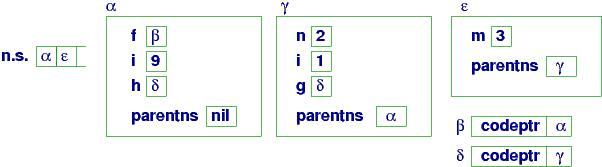 19
begin
     fun compose(int->int f, int->int g) {
         begin
              fun comp_fg(int x) { 
                      g(f(x))
              }
         in  
               comp_fg
         end
     };
     fun add (int x){
          begin
                fun addx(int y){
                      x+y
                }
          in
               addx
          end
     }
In
     add2= add(2);   
     add4 = compose(add2, add2);
     print add4(1);
end
20